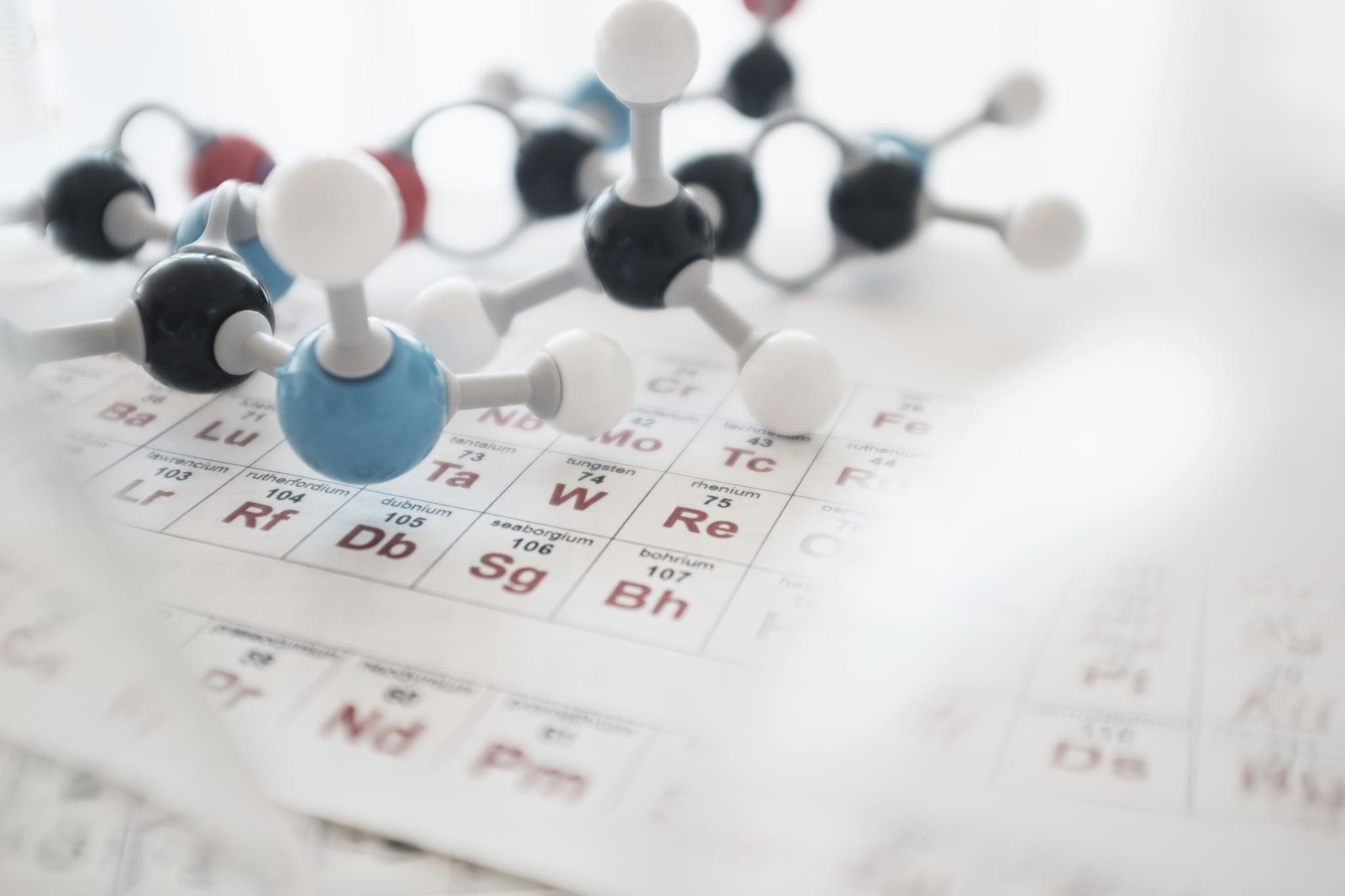 Introduction to the Periodic Table
Atomic Number ● Symbol ● Atomic Weight
Element ● Compound ● Mixture
I am Dmitri Mendeleev!
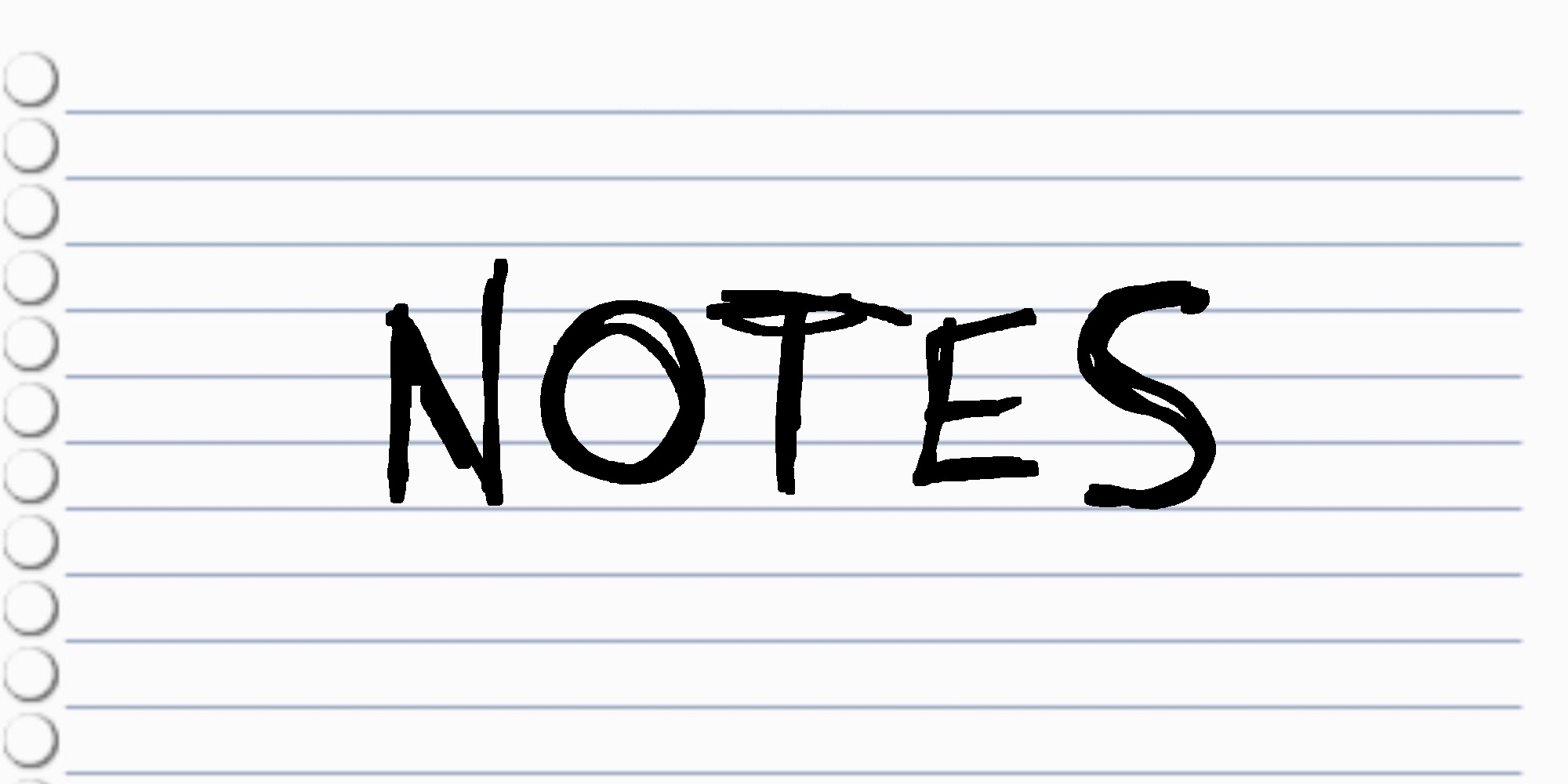 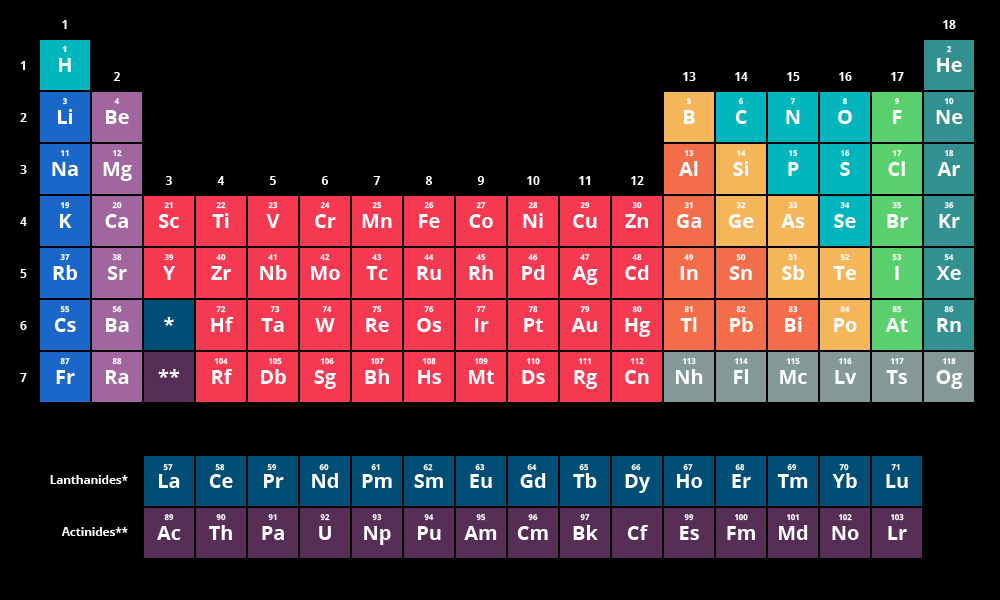 Dmitri Mendeleev was a Russian scientist and inventor. He was born on February 8th, 1834
Dmitri Mendeleev's Periodic Table of Elements was created in 1869. It is a table that visually organizes all of the existing elements by their increasing atomic weights, which he originally  measured in "Daltons."
I made the PERIODIC TABLE !
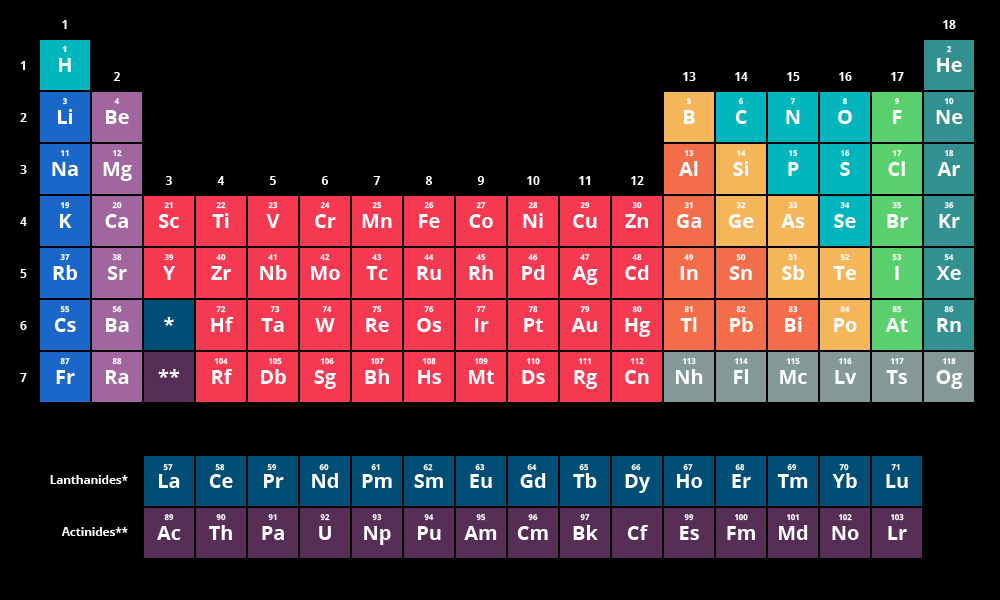 I am Dmitri Mendeleev!
In the original (Table), there were open spaces for elements that had not been discovered yet.  Over time more scientists have added elements to it and have expanded off of his work.It was important because it organized in a visually meaningful way all of the elements and aspects which relate to atomic theory.  For example, the atomic weight increases by row and by left to right.  The columns link elements with similar chemical behavior and electron structure.   These relationships also show up in the Periodic Law.
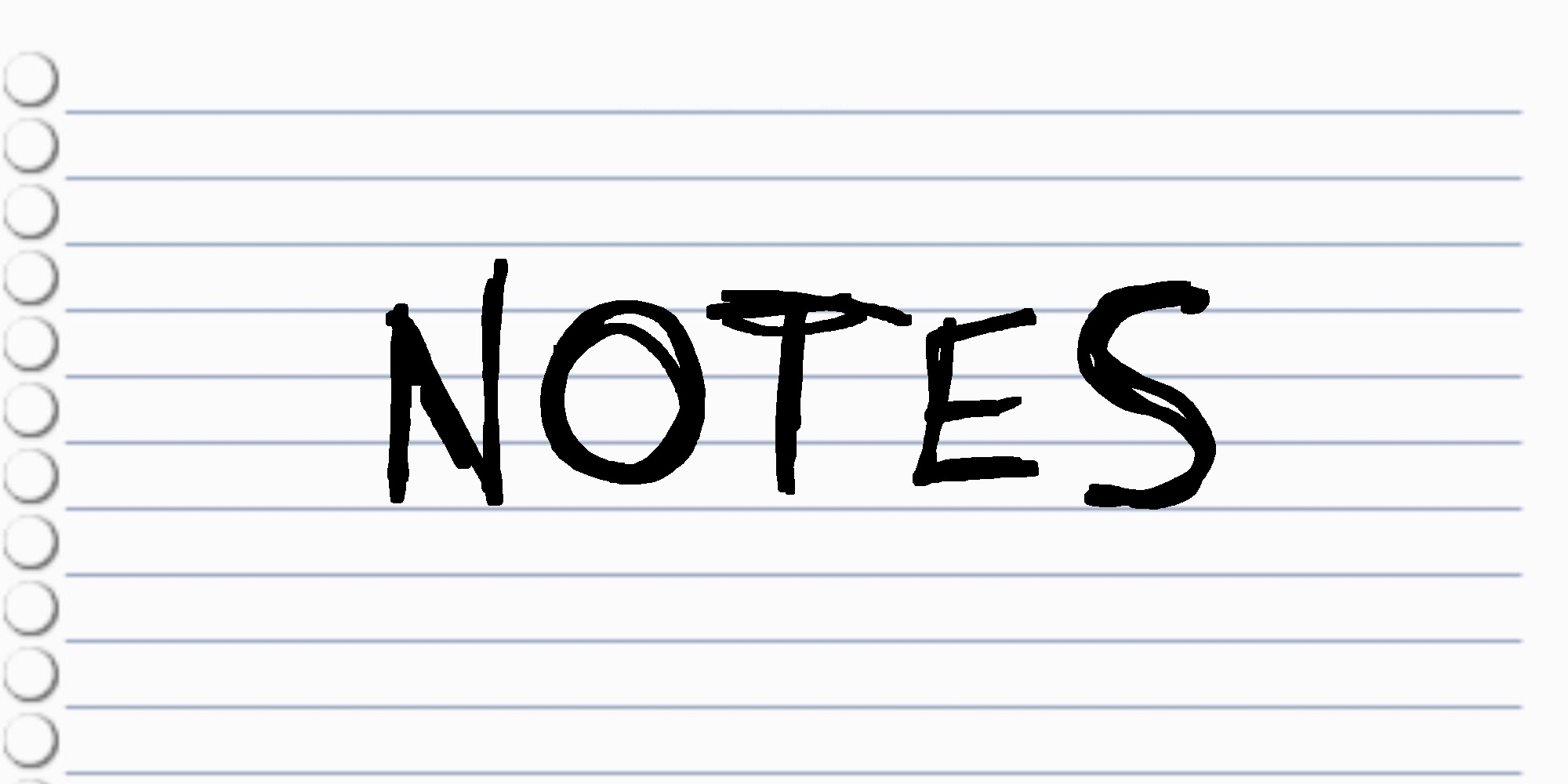 What is the PERIODIC TABLE?
Shows all known elements in the universe. 

Organizes the elements by chemical properties.
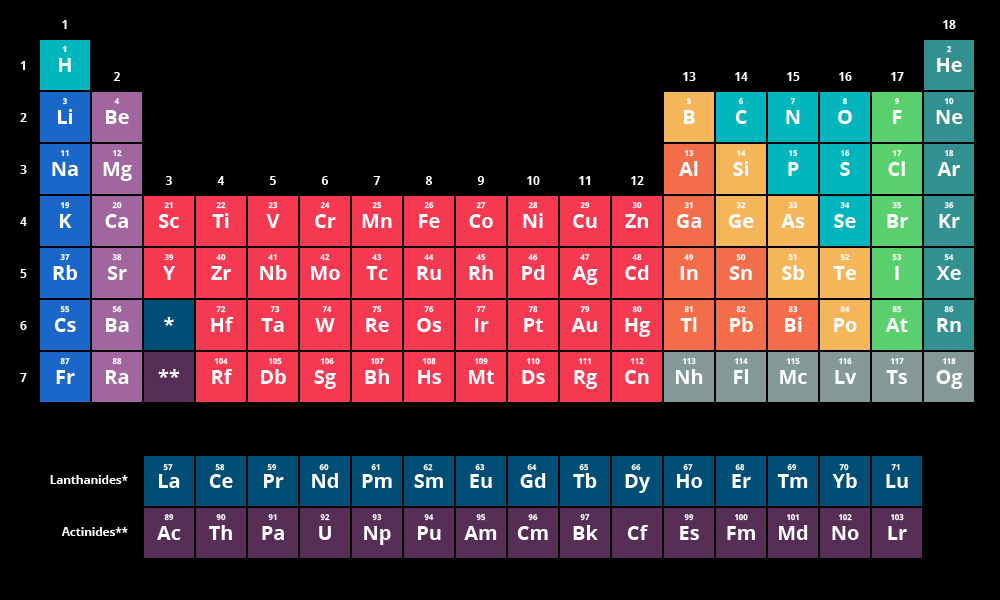 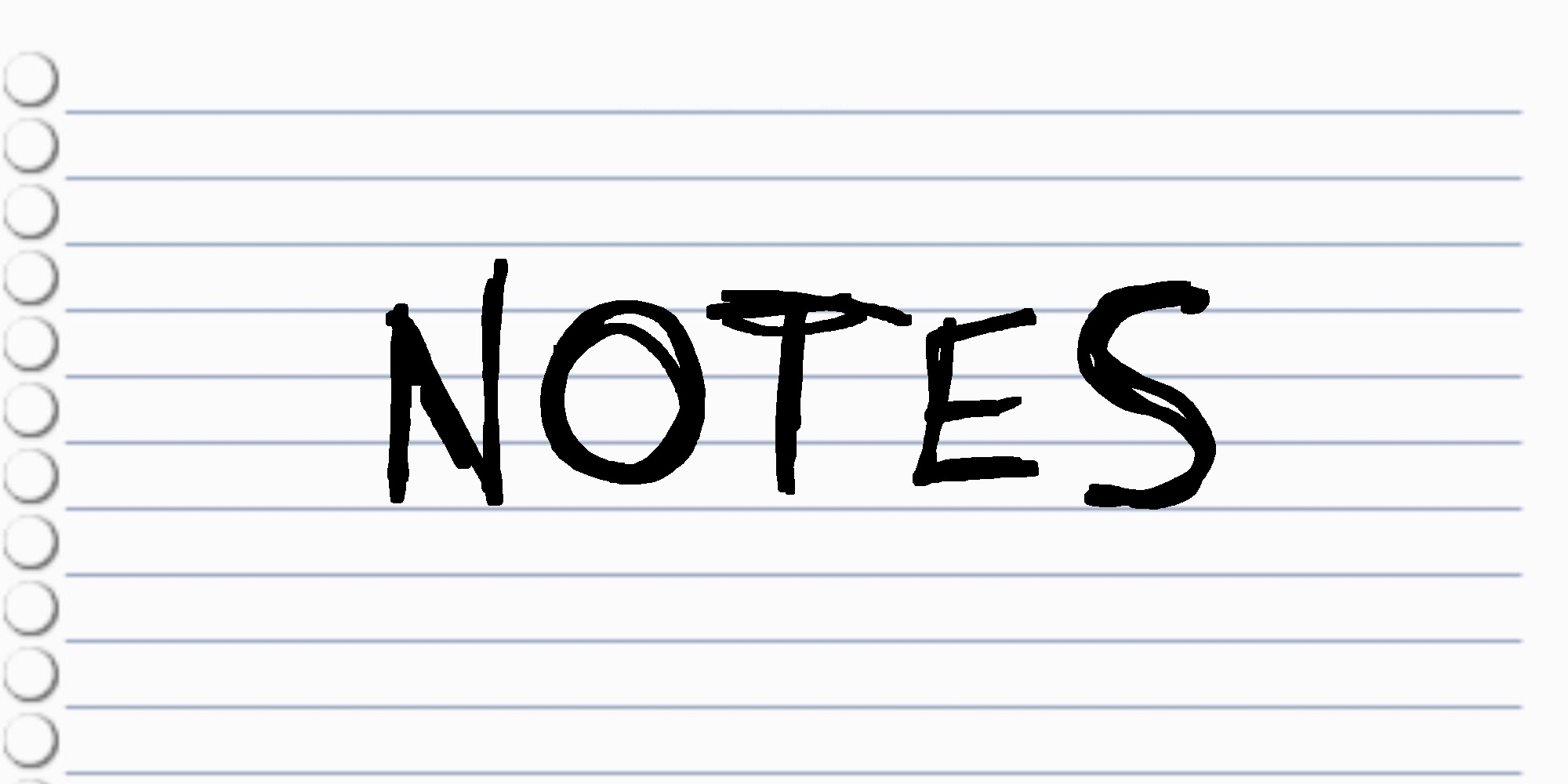 How do you read the PERIODIC TABLE?
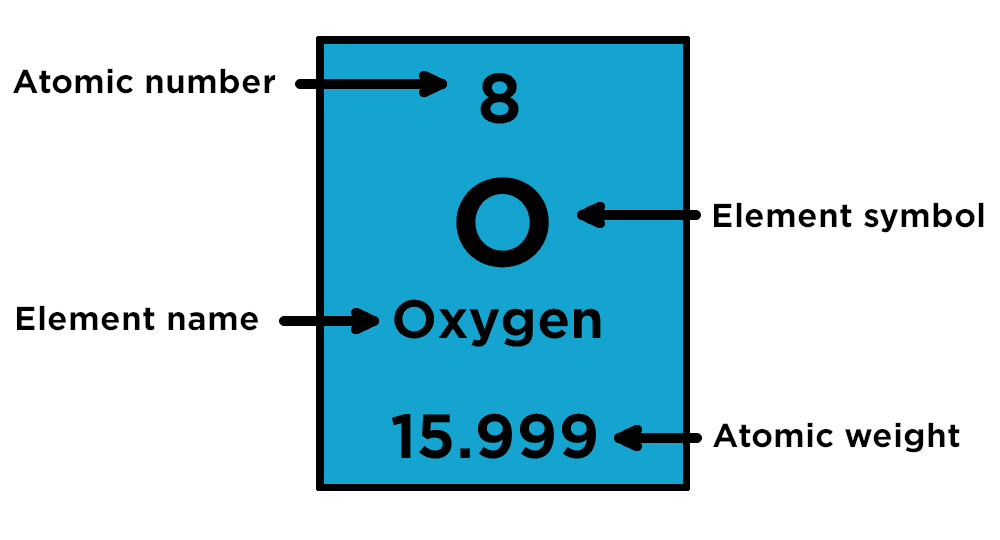 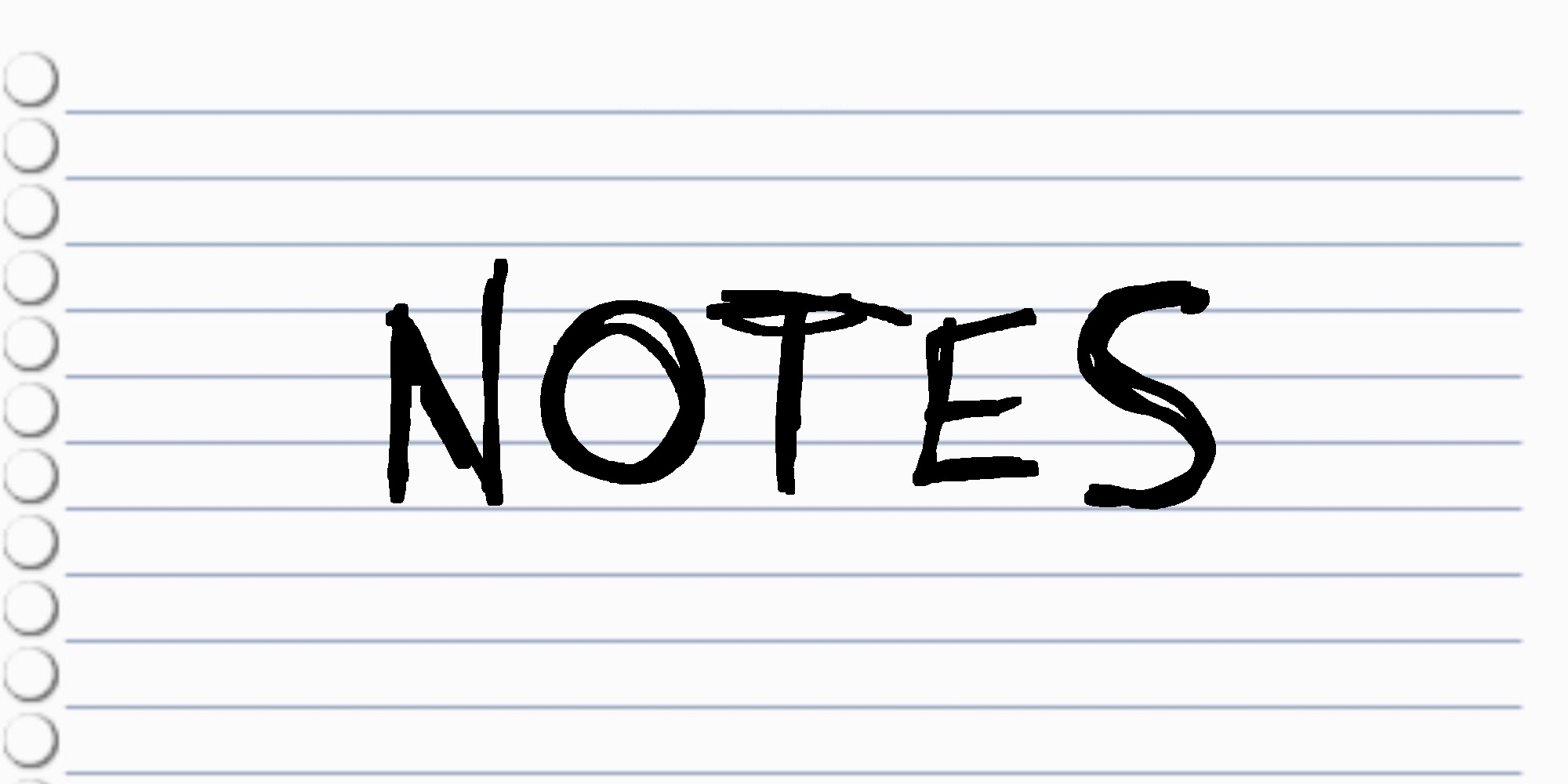 What is the ATOMIC NUMBER?
The number of protons found in the nucleus of an atom


Or


The number of electrons surrounding the nucleus of an atom.
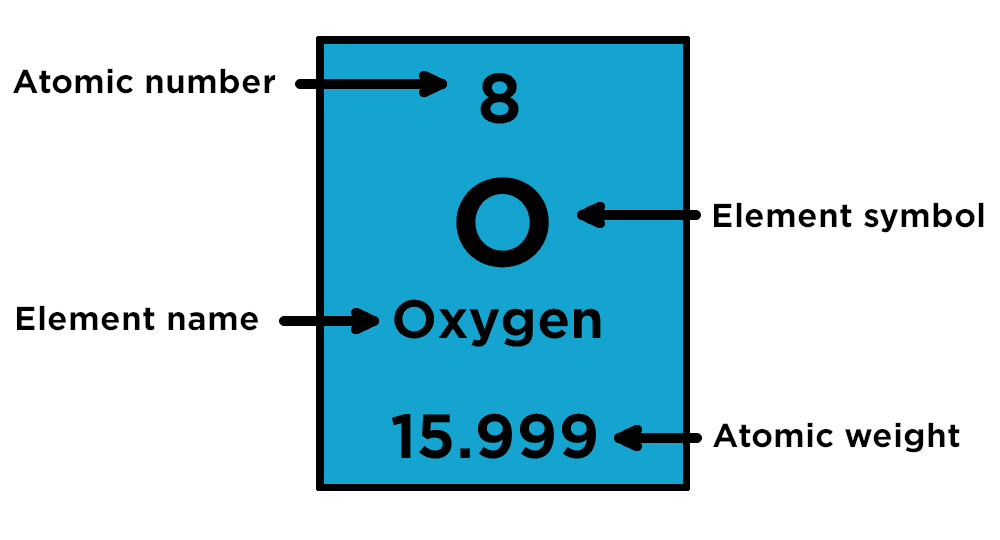 What is the SYMBOL?
An abbreviation of the element name.
Question…is it always just the first letter or two of the element?
Na, K, Fe, Ag, Au, Hg, Pb etc
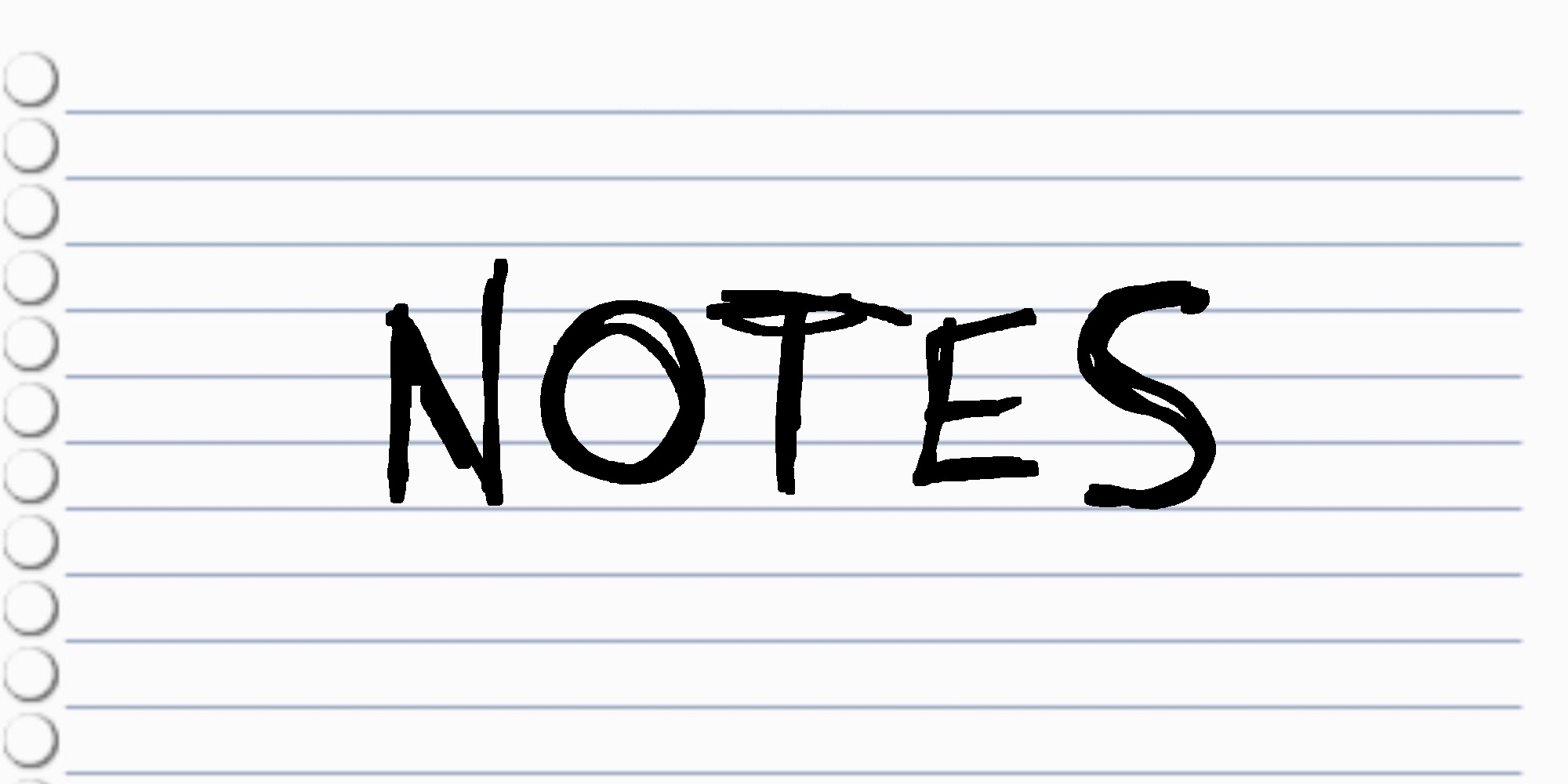 What is the ATOMIC WEIGHT?
The number of protons and neutrons in the nucleus of an atom.
How do I find the number of protons, electrons, and neutrons in an element using the periodic table?
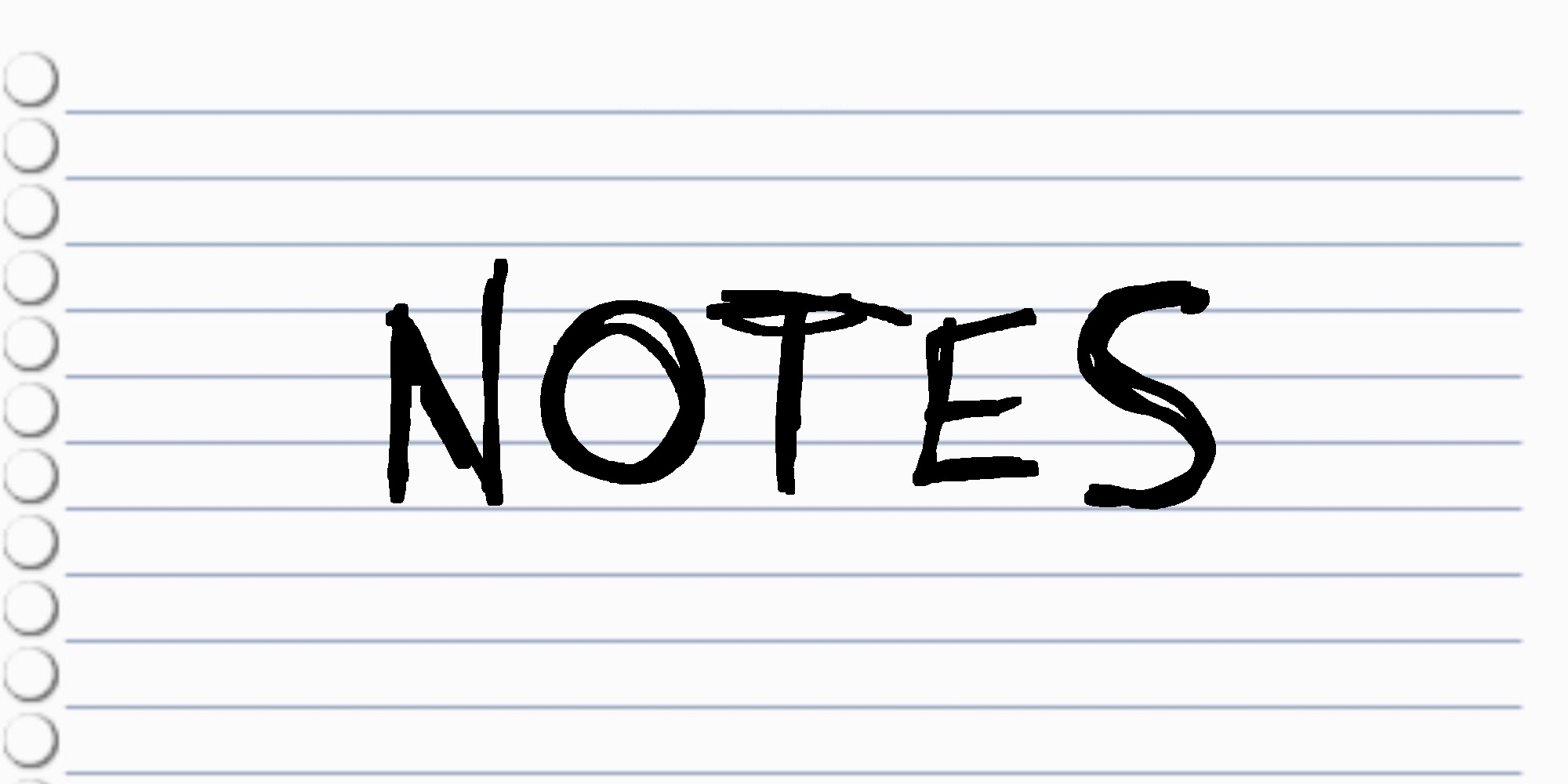 # of PROTONS	    = ATOMIC NUMBER

# of ELECTRONS = ATOMIC NUMBER

# of NEUTRONS = ATOMIC  _  ATOMIC
					     WEIGHT      NUMBER
Elements, Compounds, and Mixtures
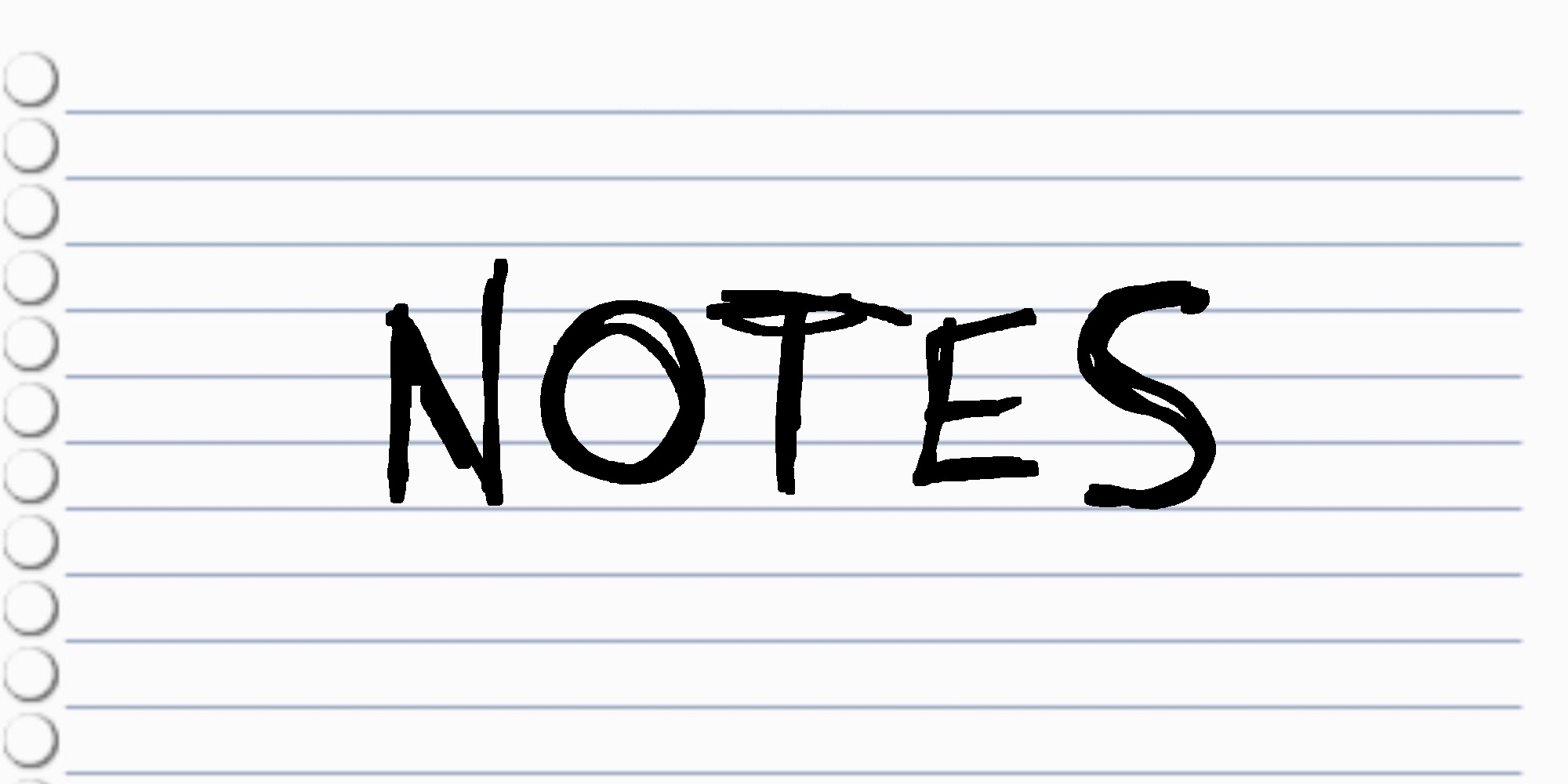 What is an ELEMENT?
A substance composed of a single kind of atom.

Cannot be broken down into another substance by chemical or physical means.
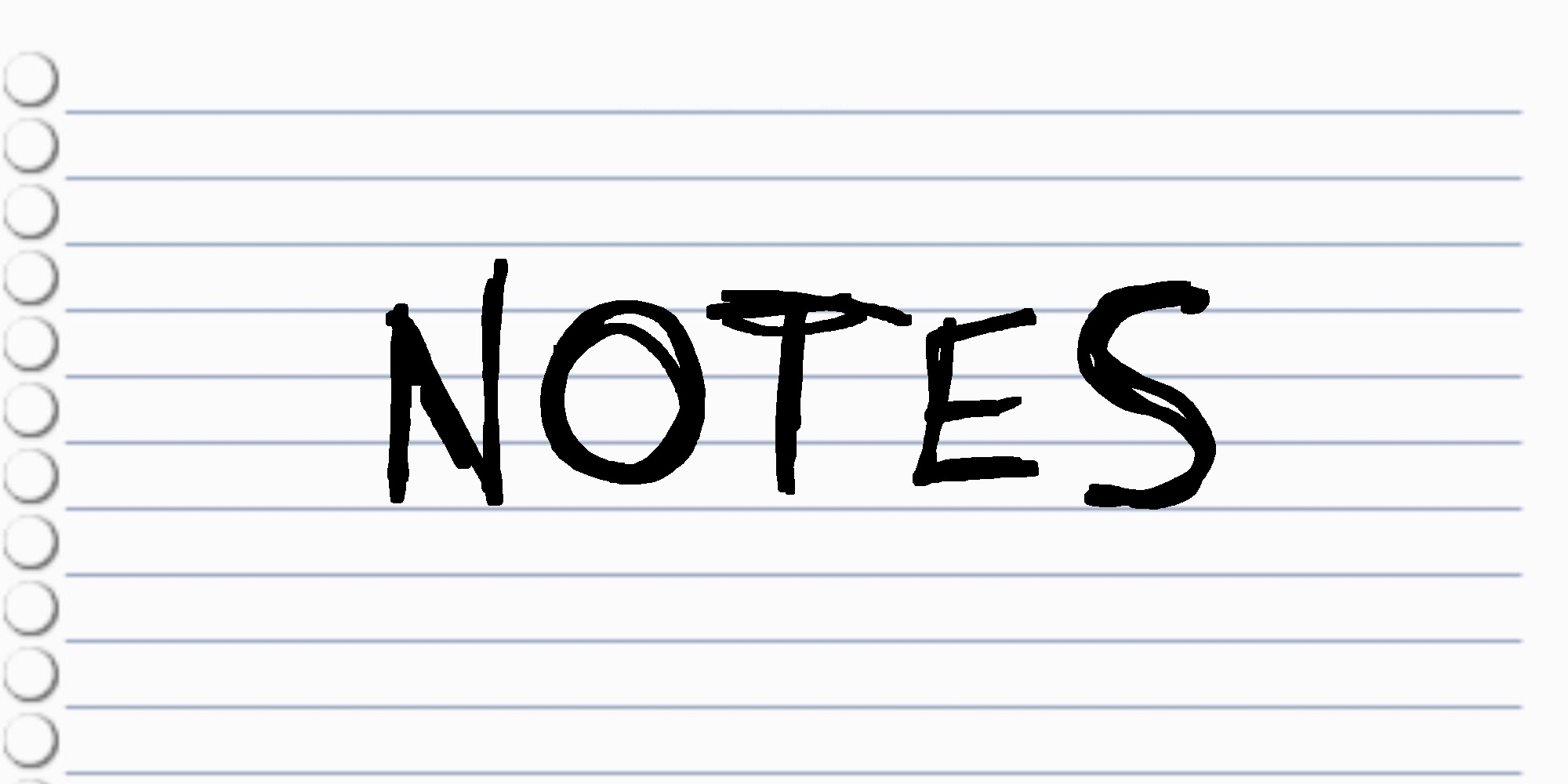 What is a COMPOUND?
A substance in which two or more different elements are CHEMICALLY bonded together.
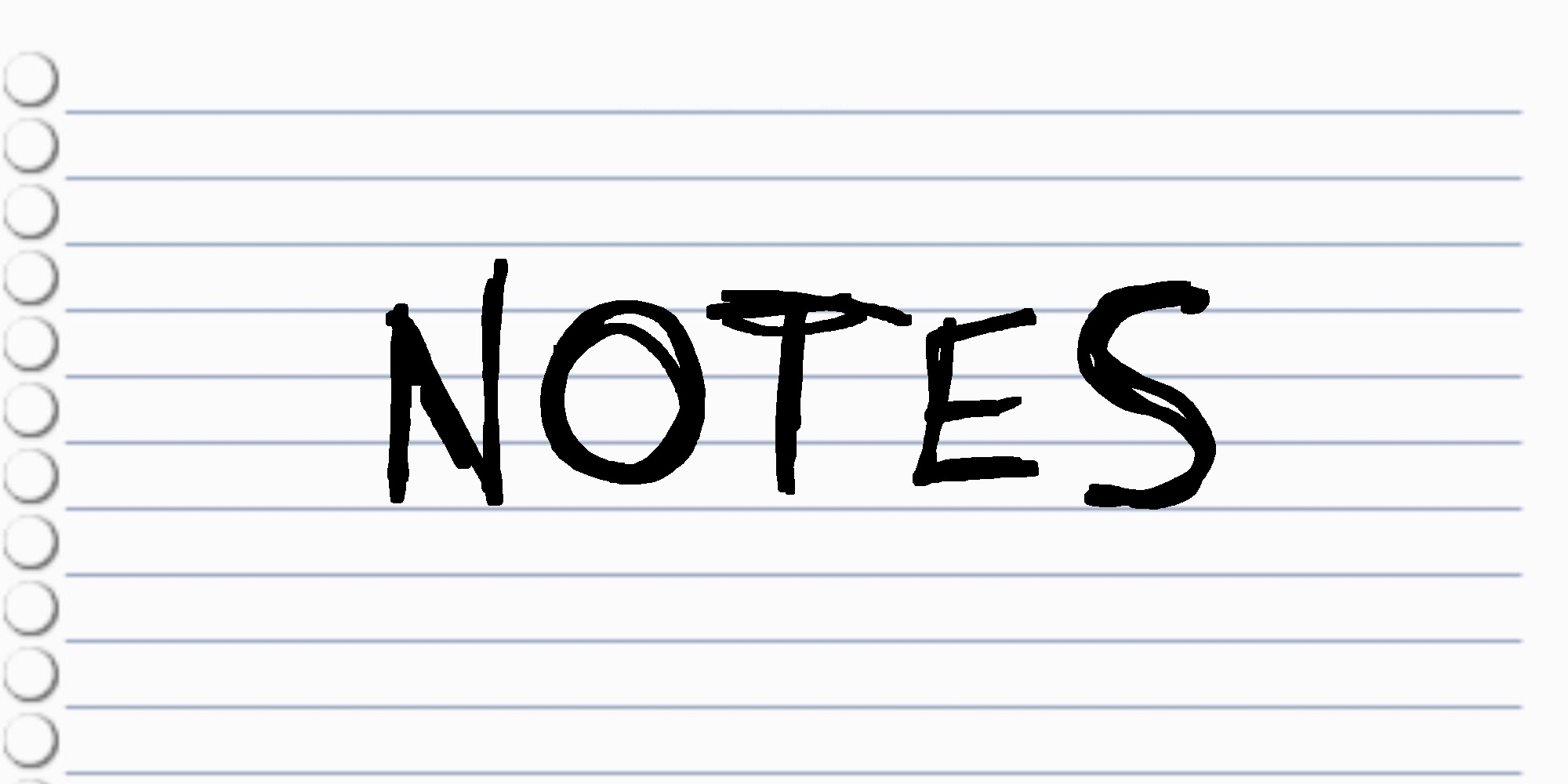 What is a MIXTURE?
Two or more substances that are mixed together but are NOT chemically bonded.
Element, Compound or Mixture?
Element, Compound or Mixture?
Element, Compound or Mixture?
Element, Compound or Mixture?
Element, Compound or Mixture?
Element, Compound or Mixture?
C
12

  6
Mass #
Atomic #
Isotopes
Atoms of the same element with different mass numbers.
Nuclear symbol:
Hyphen notation: carbon-12
[Speaker Notes: Each isotope has a different number of neutrons.]
Neutron
Nucleus
Proton
Proton
+
Nucleus
+
Neutron
+
+
+
Carbon-12
+
+
+
+
+
+
+
Carbon-14
Isotopes
Electrons
Nucleus
Electrons
Neutrons  	6
Protons  	6
Electrons	6
Neutrons  	8
Protons  	6
Electrons	6
Nucleus
[Speaker Notes: The chemistry of each element is determined by its number of protons and electrons.

In a neutral atom, the number of electrons equals the number of protons.

Symbols for elements are derived directly from the element’s name.

Nuclei of atoms contain neutrons as well as protons.

The number of neutrons is not fixed for most elements, unlike protons.

Atoms that have the same number of protons, and hence the same atomic number, but different numbers of neutrons are called isotopes.]
Lithium-6
Lithium-7
Neutron
Neutron
3 p+
3 n0
3 p+
4 n0
+
2e– 1e–
2e– 1e–
+
+
+
+
+
Proton
Proton
Nucleus
Nucleus
6Li					7Li
Electrons
Electrons
Nucleus
Nucleus
Neutrons  	3
Protons  	3
Electrons	3
Neutrons  	4
Protons  	3
Electrons	3
17
Cl
37
Cl
37

17
Isotopes
Chlorine-37
atomic #:
mass #:
# of protons:
# of electrons:
# of neutrons:
17
37
17
17
20
[Speaker Notes: Atoms that have the same number of protons, and hence the same atomic number, but different numbers of neutrons are called isotopes.]
Average Atomic Mass
weighted average of all isotopes
on the Periodic Table
round to 2 decimal places
Avg.
Atomic
Mass
(mass)(%) + (mass)(%)
=
100
Average Atomic Mass
EX: Calculate the avg. atomic mass of oxygen if its abundance in nature is 99.76% 16O, 0.04% 17O, and 0.20% 18O.
Avg.
Atomic
Mass
(16)(99.76) + (17)(0.04) + (18)(0.20)
16.00
amu
=
=
100
Courtesy Christy Johannesson www.nisd.net/communicationsarts/pages/chem
Average Atomic Mass
EX: Find chlorine’s average atomic mass              if  approximately 8 of every 10 atoms are        chlorine-35 and 2 are chlorine-37.
Avg.
Atomic
Mass
(35)(8) + (37)(2)
=
=
35.40 amu
10
17
Cl
35.4594
100
Mass spectrum of chlorine.  Elemental chlorine (Cl2) contains 
only two isotopes:  34.97 amu (75.53%) and 36.97 (24.47%)
90
Cl-35
80
70
AAM  =  (34.97 amu)(0.7553)  +  (36.97 amu)(0.2447)
60
AAM  =     (26.412841 amu)     +      (9.046559 amu)
AAM  =     35.4594 amu
50
Abundance
40
30
Cl-37
20
10
0
36
37
35
34
Mass
[Speaker Notes: Mass spectrum of chlorine.  Elemental chlorine (Cl2) contains 
only two isotopes:  34.97 amu (75.53%) and 36.97 (24.47%)]
Mass Spectrophotometer
magnetic field
heaviest 
ions
stream
      of ions of
   different
masses
lightest 
ions
electron 
beam
gas
gas sample
enters here
magnetic field
deflects lightest ions
most
ions accelerate
towards charged
slit
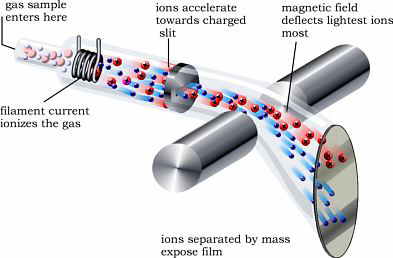 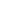 filament current
ionizes the gas
ions separated by mass
expose film
Weighing atoms
The first mass spectrograph was built in 1919 by F. W. Aston, who received the 1922 Nobel Prize for this accomplishment
mass spectrometry is used to experimentally determine isotopic masses   
  and abundances 
 interpreting mass spectra        
 average atomic weights 
- computed from isotopic masses and abundances 
- significant figures of tabulated atomic weights gives some idea 
  of natural variation in isotopic abundances
Copyright © 1997-2005 by Fred Senese
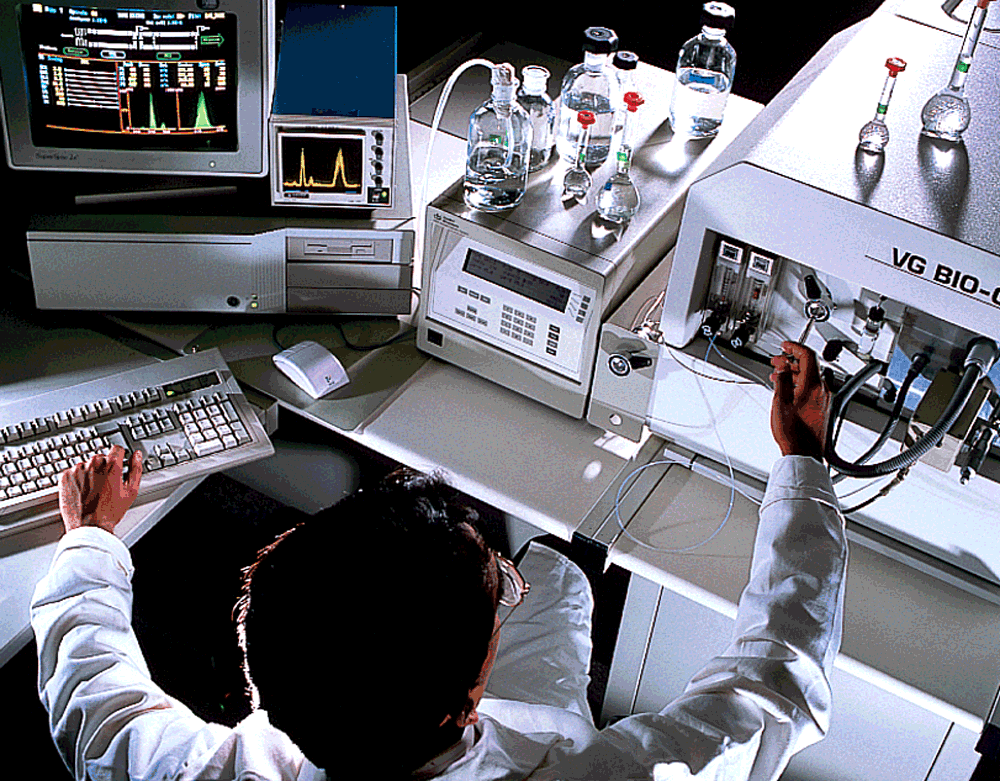 Mass Spectrometer
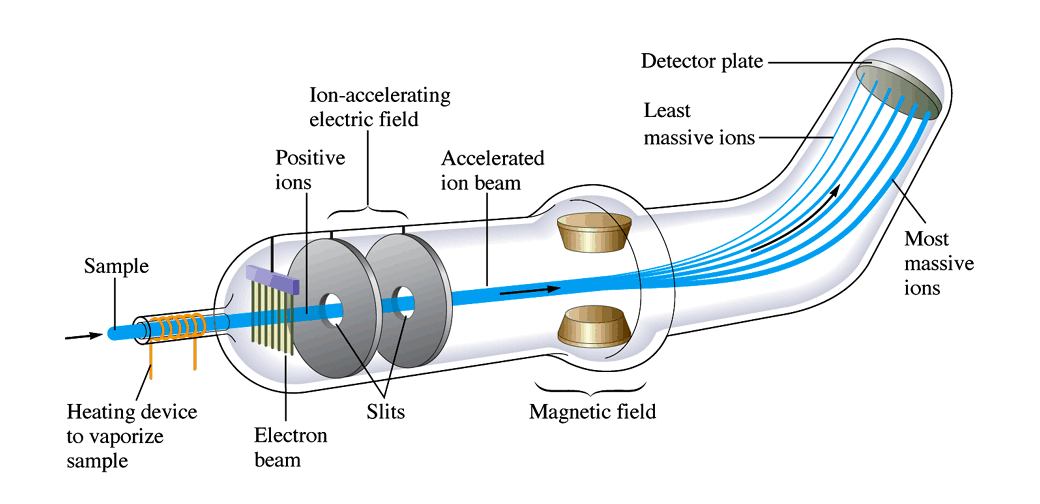 [Speaker Notes: Gives a ratio of the masses to each other that can be multiplied by the amu’s to get the atomic mass.]
198      200       202
196             199       201                204
Mass spectrum of mercury vapor
Mass Spectrometry
Photographic plate
-
+
Stream of positive ions
Hill, Petrucci, General Chemistry An Integrated Approach 1999, page 320
[Speaker Notes: A gaseous sample is ionized by bombarding it with electrons in the lower part of the apparatus (not shown), producing positive ions.  
The ions pass through an electric field in which they are brought to a particular velocity.  The ions then pass through a narrow slit
into a curved chamber.  A magnetic field is applied perpendicular to the beam of ions.  All the ions with the same mass-to-charge ratio
are deflected into the same circular path.  (In most cases, the ionic charge is 1+ and the mass-to-charge ratio is the same as the mass.)
Modern spectrophotometers use electronic detection devices (TOF = time of flight detectors) rather than photographic plates or film to
establish mass-to-charge ratios and relative number of ions.]
Mass Spectrum for Mercury
(The photographic record has been converted to a scale of relative number of atoms)
The percent natural abundances 
for mercury isotopes are:

        Hg-196        0.146%
        Hg-198        10.02%
        Hg-199        16.84%
        Hg-200        23.13%
        Hg-201        13.22%
        Hg-202        29.80%
        Hg-204          6.85%
198      200       202
30


25


20


15


10


5
196             199       201                204
Mass spectrum of mercury vapor
Relative number of atoms
196          197          198          199          200          201          202          203          204
Mass number
80
Hg
200.59
The percent natural abundances 
for mercury isotopes are:

        Hg-196        0.146%
        Hg-198        10.02%
        Hg-199        16.84%
        Hg-200        23.13%
        Hg-201        13.22%
        Hg-202        29.80%
        Hg-204          6.85%
A
B
C
D
E
F
G
(% "A")(mass "A")  +  (% "B")(mass "B")  +  (% "C")(mass "C")  +  (% "D")(mass "D")  +  (% "E")(mass "E")  +  (% F)(mass F)  +  (% G)(mass G)  =  AAM
(0.00146)(196)  +  (0.1002)(198)  +  (0.1684)(199)  +  (0.2313)(200)  +  (0.1322)(201)  +  (0.2980)(202)  +  (0.0685)(204)  =  x
0.28616  +  19.8396  +  33.5116  +  46.2600  +  26.5722  +  60.1960  +  13.974  =  x
x =  200.63956 amu